Robert W. Strayer
Ways of the World:A Brief Global History First Edition
CHAPTER XXI
The Collapse and Recovery of Europe
1914–1970s
The Great Depression 
and The Rise of Dictators
HYPERINFLATION
The German Mark v. the U.S. Dollar

1914: $1 = 4 Marks
1921: $1 = 75 Marks
02/1923: $1 = 48,000 Marks
10/1923: $1 = 440,000,000 Marks (440 million)
11/1923: $1 = 4,200,000,000,000 Marks (4.2 trillion)
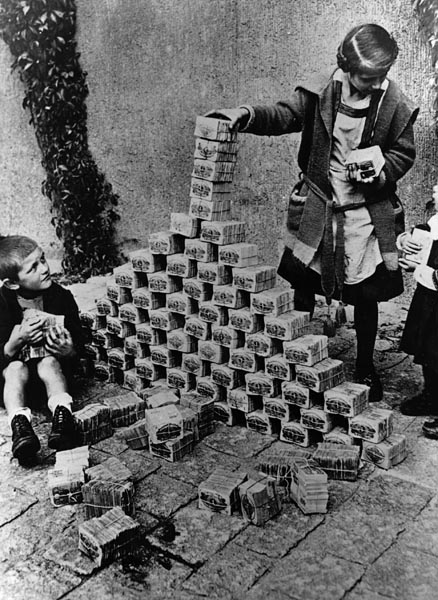 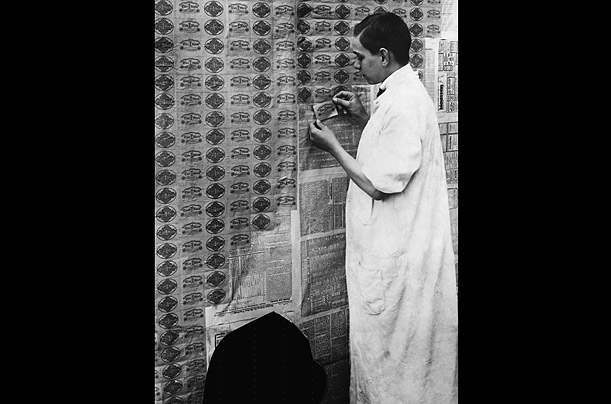 1919 Friekorp using captured British Tank to put down rebellion
[Speaker Notes: Vigilante groups (the Freikorps) assassinated hundreds of supporters of the Weimar government]
Communist executed 1919
1919 German communists behind barricades
1923
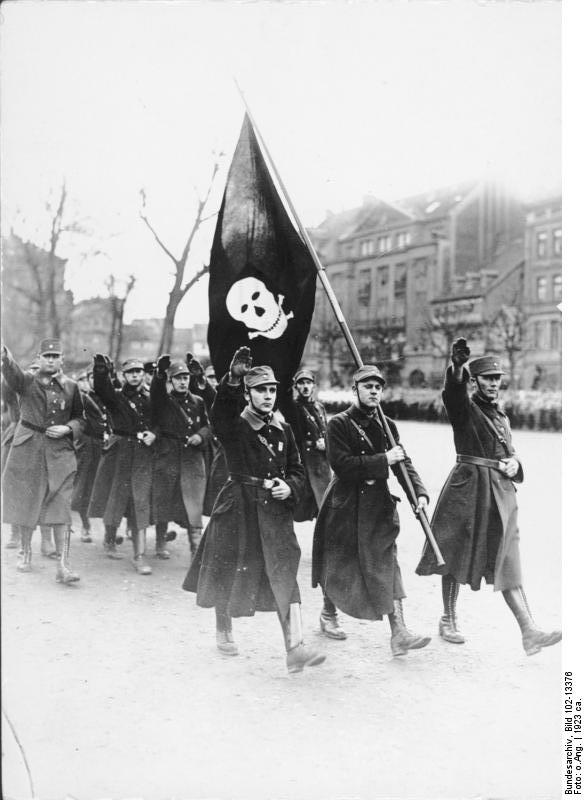 Capitalism Unraveling:
The Great Depression
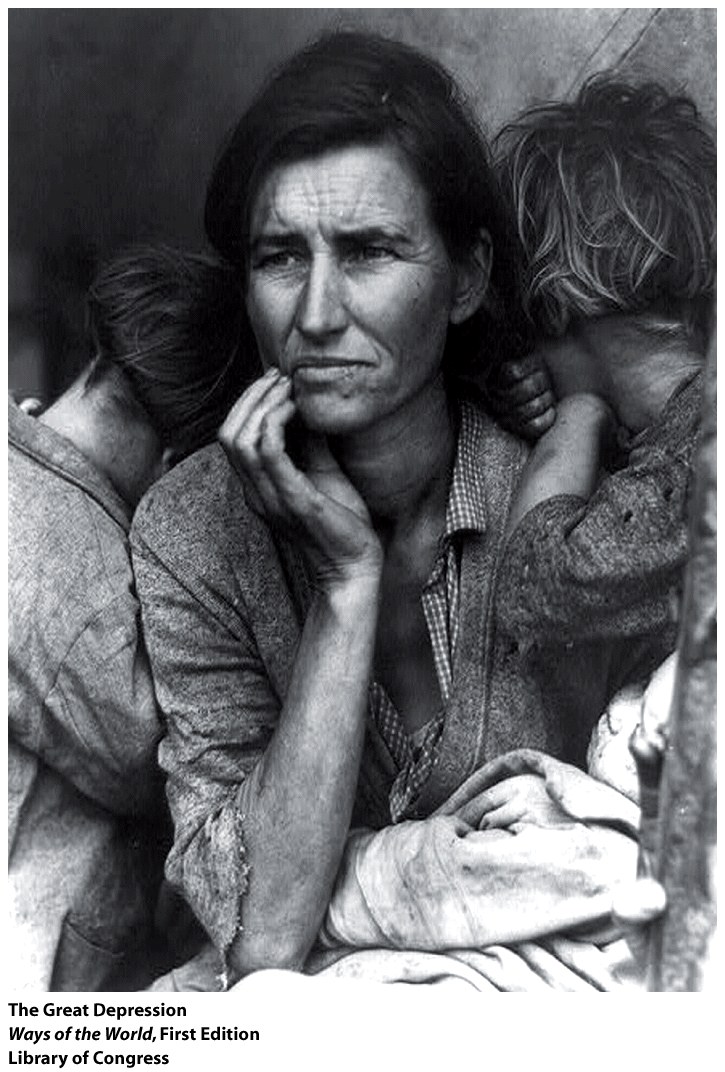 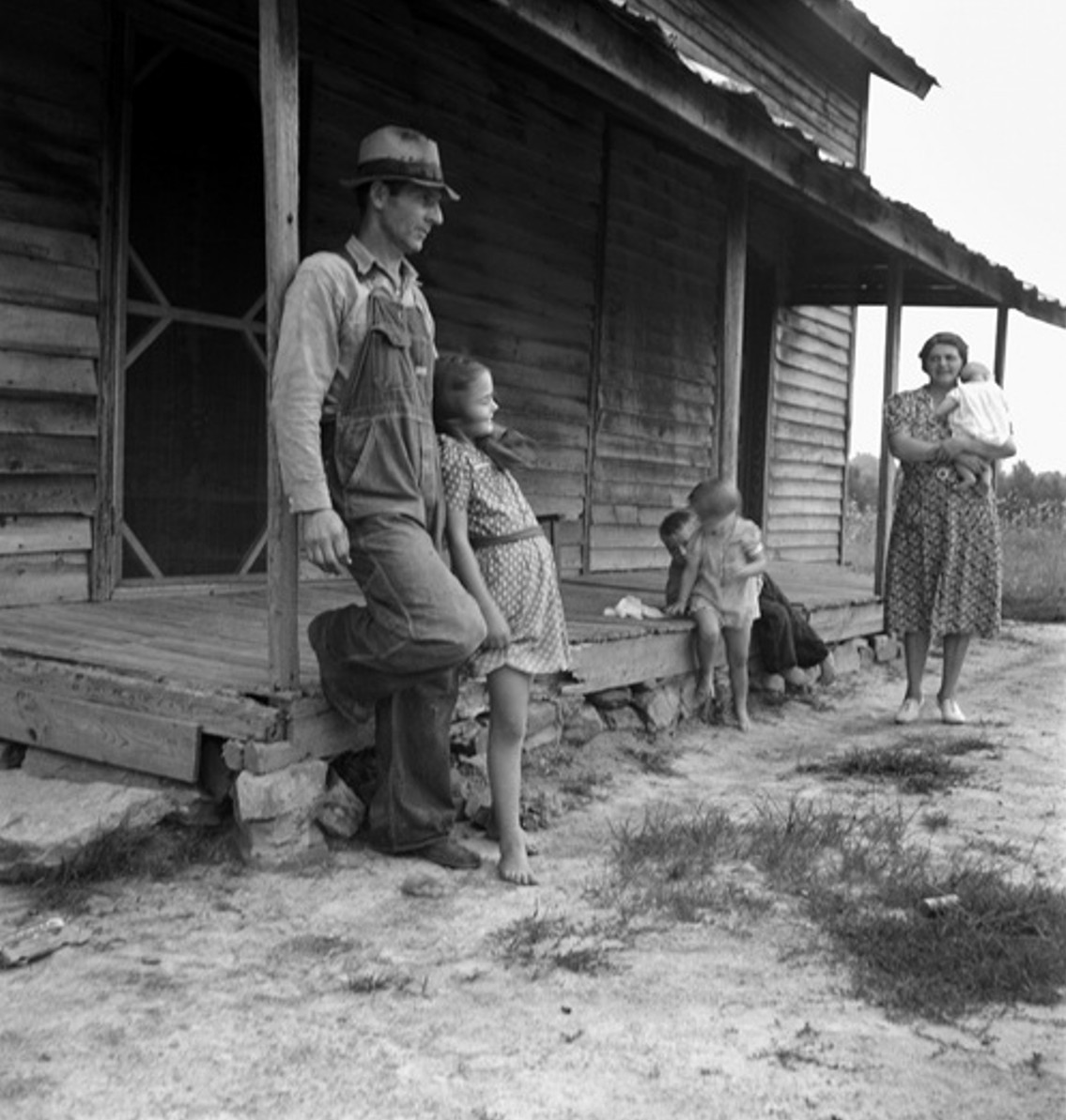 [Speaker Notes: Run on the bank
Speculative trading
Global slowdown, nobody was buying
Over-production
Growing inventory

Now:
FDIC
Stock Market shuts itself down
Pause in trading
Reserve cash]
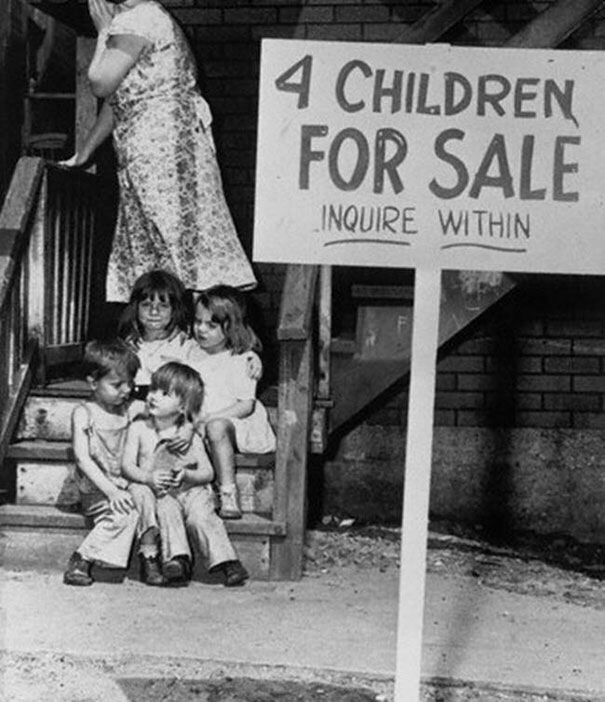 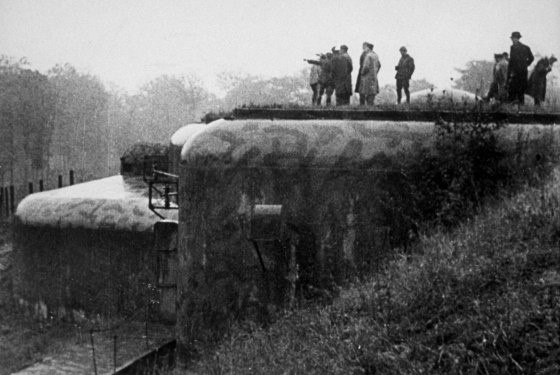 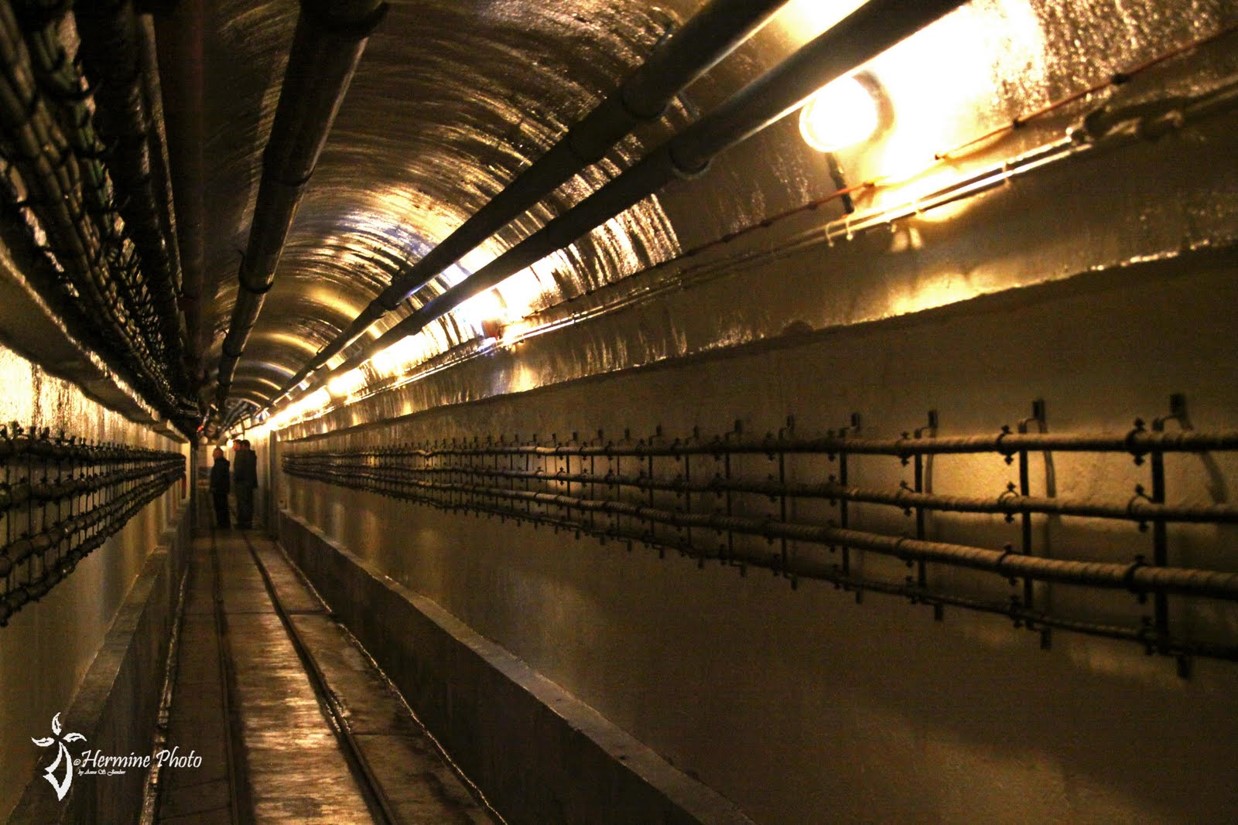 [Speaker Notes: Widespread economic suffering: massive inflation in 1923, then the Great Depression         
1. Everyone wanted decisive government action        
2. The National Socialist (Nazi) Party won growing public support  
3. Used Jews as the ultimate scapegoat for the ills of society         
   a.  Emphasis on a racial revolution        
   b.  Jews were increasingly excluded from public life   
4.  Celebration of the superiority of the German race         
   a.  Hitler as mystical Führer         
   b.  Rule by intuition and force, not reason   
9.  The rise of Nazism represents a moral collapse within the West         
   a.  highly selective use of earlier strands of European culture         
   b.  made use of modern science]
The Peoples Car (VW)
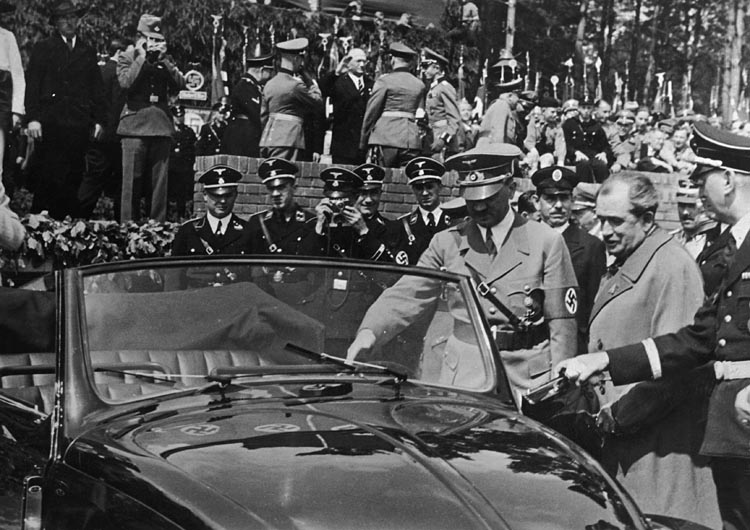 [Speaker Notes: 1935 Peoples car

AH DID BRING Germany out of the depression]
1937 Nuremberg
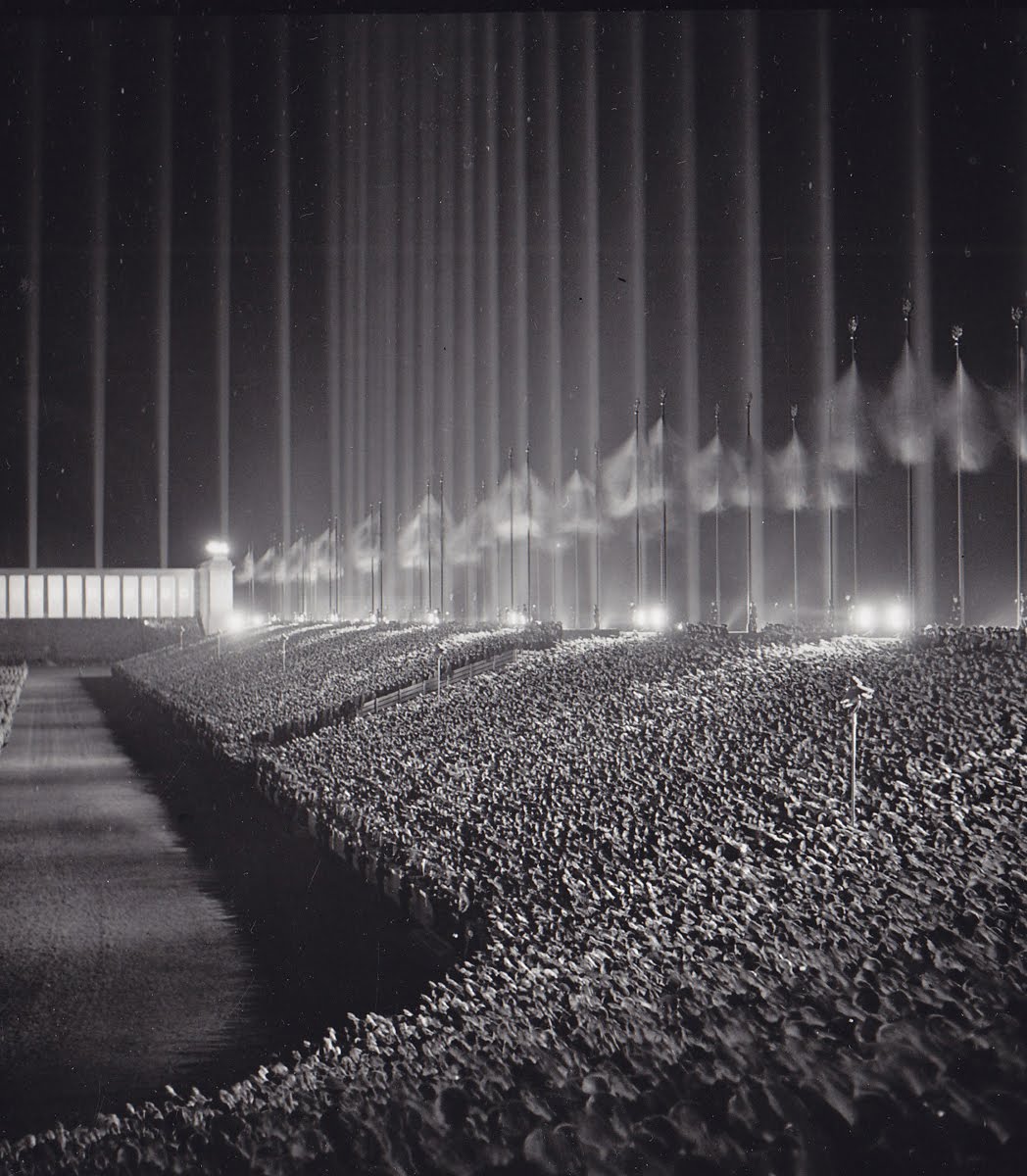 1938 Anschluss
[Speaker Notes: Ballot during the Anschluss]
“Peace in our time”
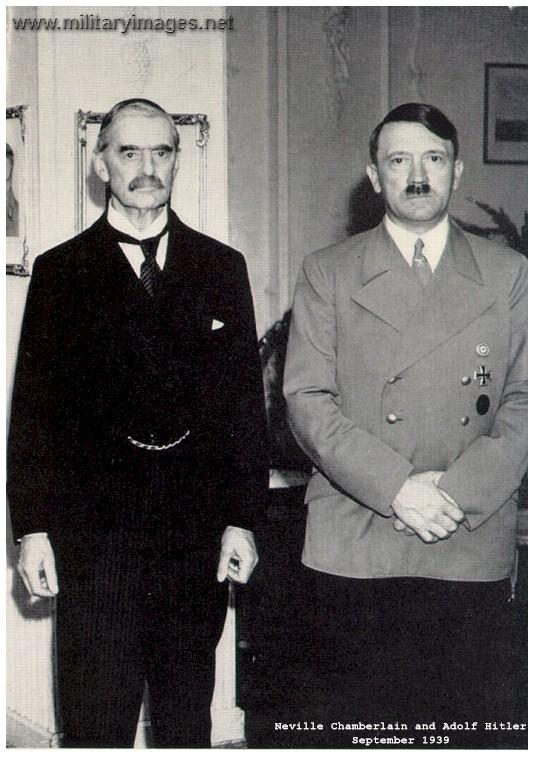 [Speaker Notes: Without Czech being represented the Sudetenland was given to Germany

Why not just take it all?  Why take the Sudetenland then proceed to take the rest?]
[Speaker Notes: The Sudetenland contained formidable defenses]
Who is this?